1 Proposed evolutionary scenario for EHEC 1 group. Boxes represent organisms known to exist today. Circle ...
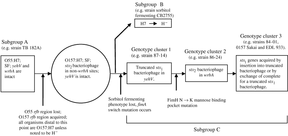 FEMS Microbiol Lett, Volume 273, Issue 1, August 2007, Pages 58–63, https://doi.org/10.1111/j.1574-6968.2007.00781.x
The content of this slide may be subject to copyright: please see the slide notes for details.
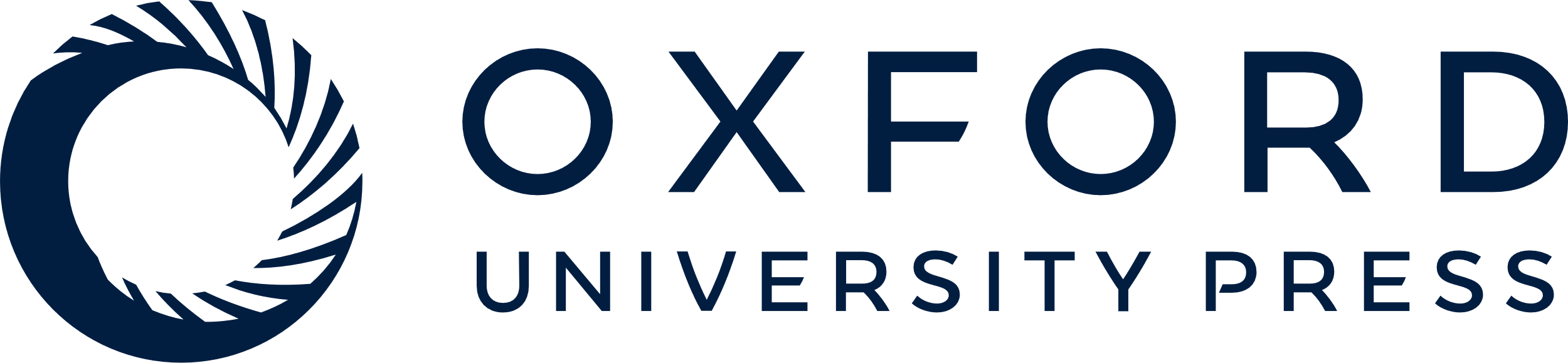 [Speaker Notes: 1 Proposed evolutionary scenario for EHEC 1 group. Boxes represent organisms known to exist today. Circle represents proposed intermediate organism between Escherichia coli O55:H7 and E. coli O157:H7. Sites of occurrence of fimA switch and FimH pocket mutations are noted. Modified from Shaikh N, Tarr PI. Escherichia coli O157:H7 Shiga toxin-encoding bacteriophages: integrations, excisions, truncations, and evolutionary implications (J Bacteriol. 2003; 185:3596-3605. Erratum in: J Bacteriol. 2003; 185:6495).


Unless provided in the caption above, the following copyright applies to the content of this slide: © 2007 Federation of European Microbiological Societies]
2 Schematic depiction of Fim switch region in the intact and deleted configurations. Primers are the ...
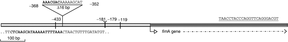 FEMS Microbiol Lett, Volume 273, Issue 1, August 2007, Pages 58–63, https://doi.org/10.1111/j.1574-6968.2007.00781.x
The content of this slide may be subject to copyright: please see the slide notes for details.
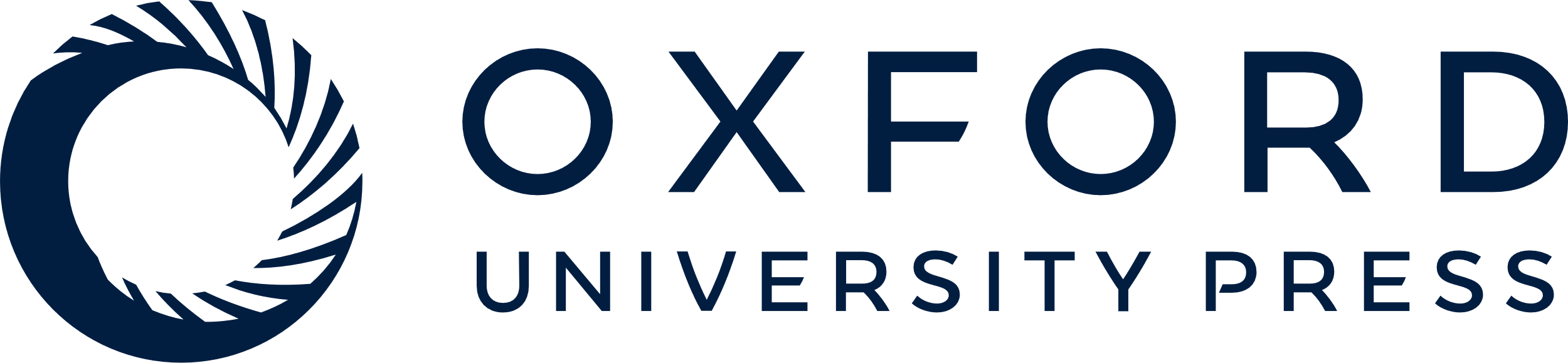 [Speaker Notes: 2 Schematic depiction of Fim switch region in the intact and deleted configurations. Primers are the oligonucleotides used to elicit amplicons that differentiate the two configurations. Primers A (bolded nucleotides) and B (underlined nucleotides) produce an amplicon that signifies an intact fimA switch. Primers C (italicized nucleotides) and B produce an amplicon that signifies a deleted switch region. Relative to the ATG start codon of fimA, the boundaries of the invertible switch element are 119 and 433 nucleotides upstream, and there are SNPs 179 and 181 nucleotides upstream (Escherichia coli O55:H7 has an A and a T, while E. coli O157:H7 has a G and a C at these loci, respectively). The boundaries of the 16 bp deletion are 352 and 368 nucleotides upstream of the start of fimA.


Unless provided in the caption above, the following copyright applies to the content of this slide: © 2007 Federation of European Microbiological Societies]